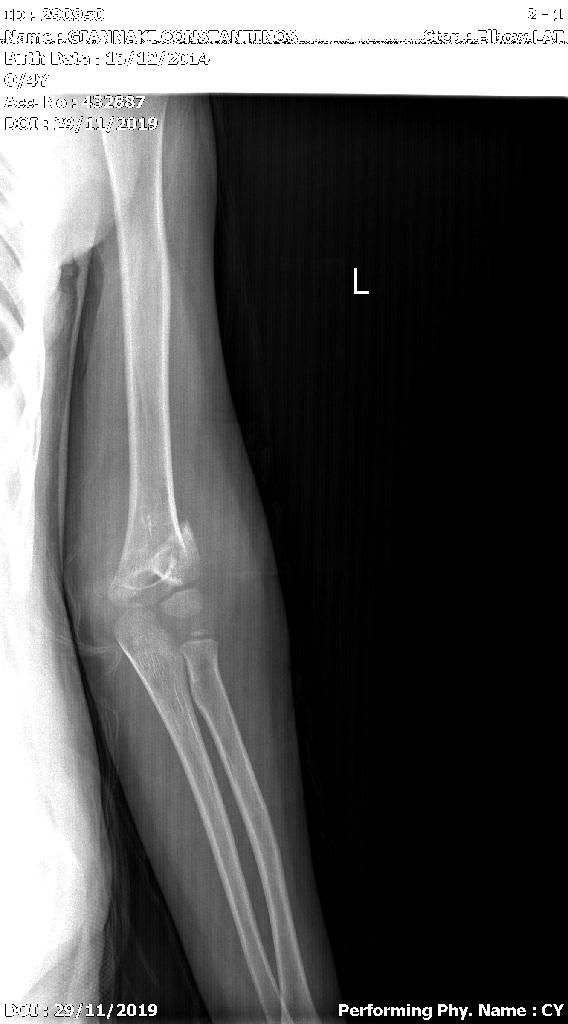 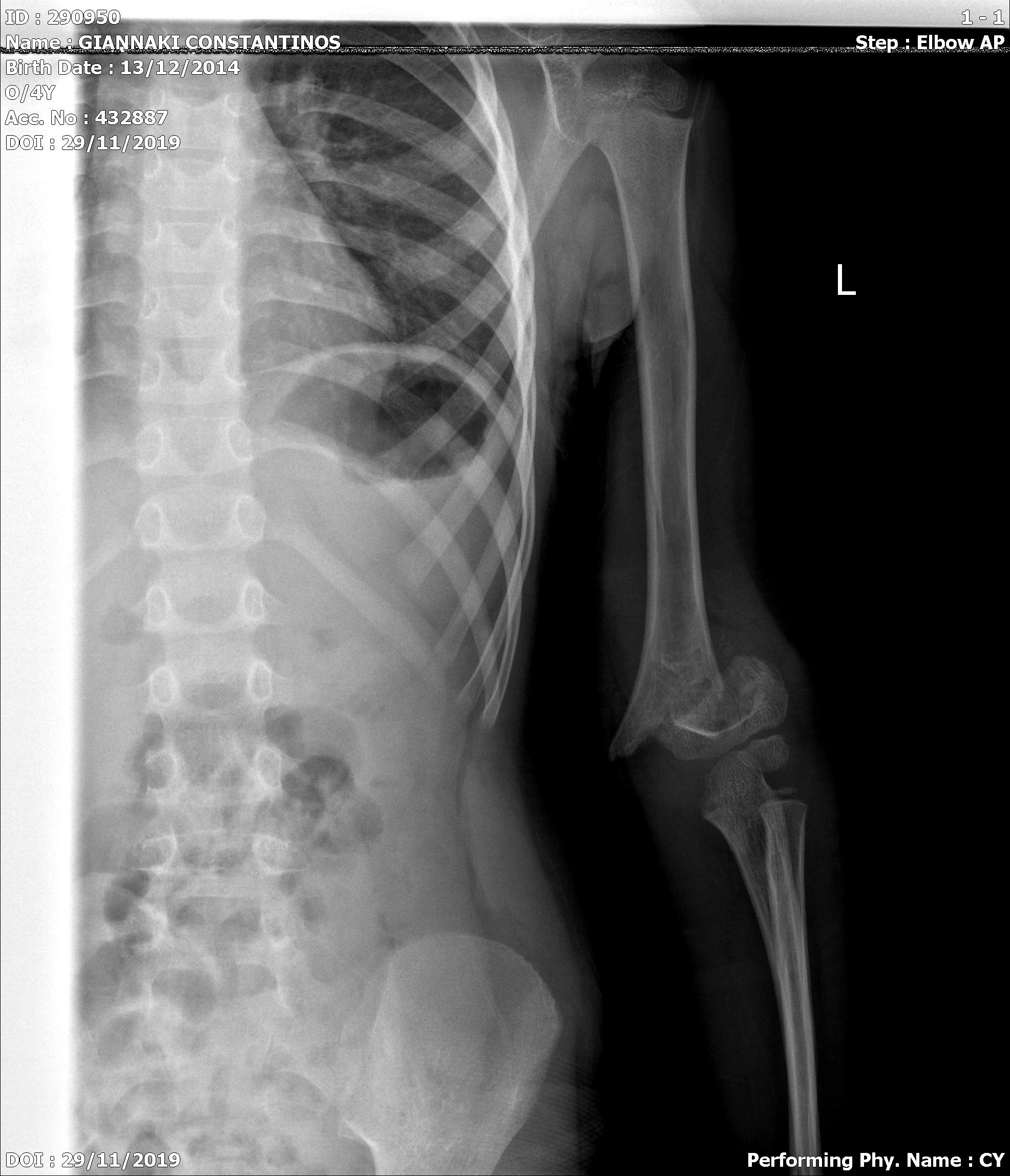 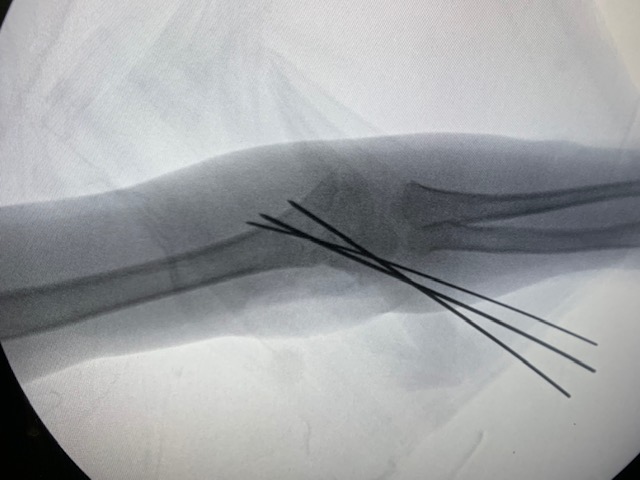 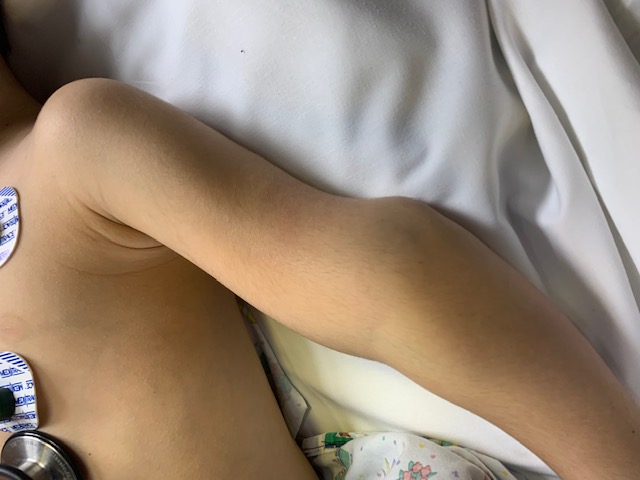 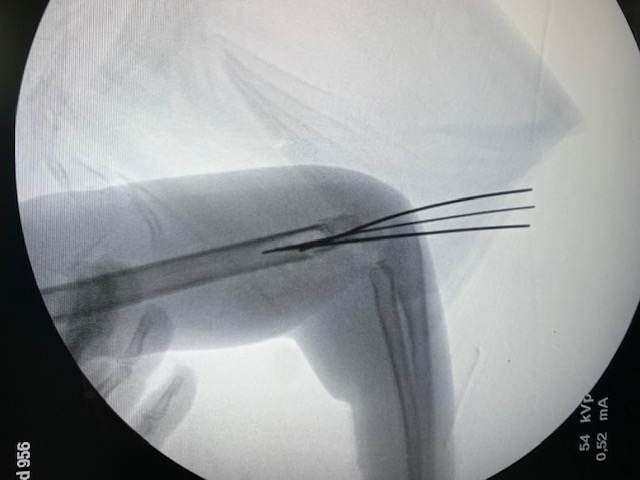 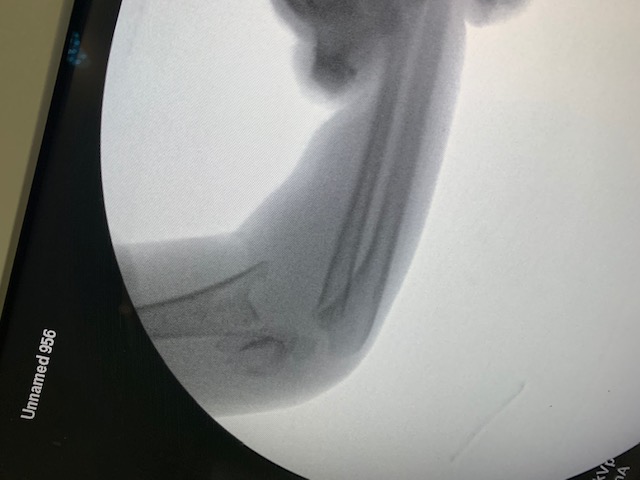 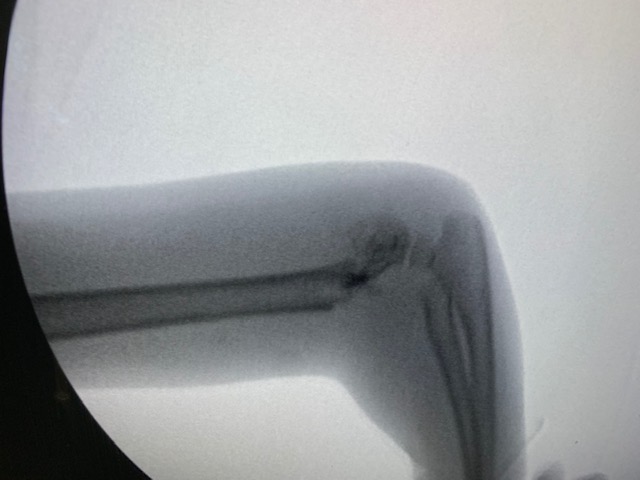 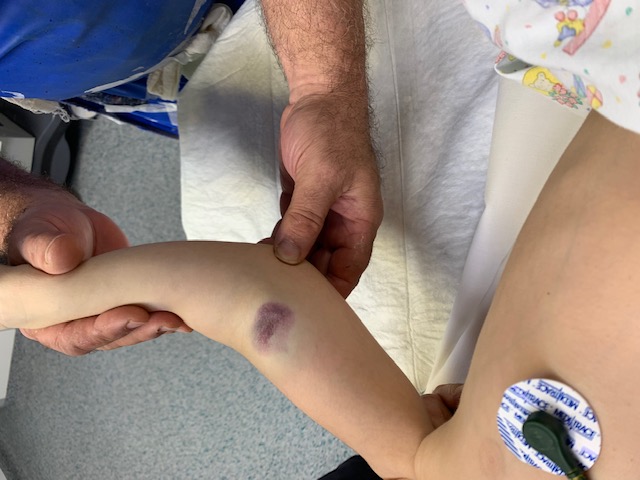 5 years old. Severe supracondylar fracture Left Elbow. Injury radial nerve and brachial artery. Compartment syndrome. Open reduction + decompression.
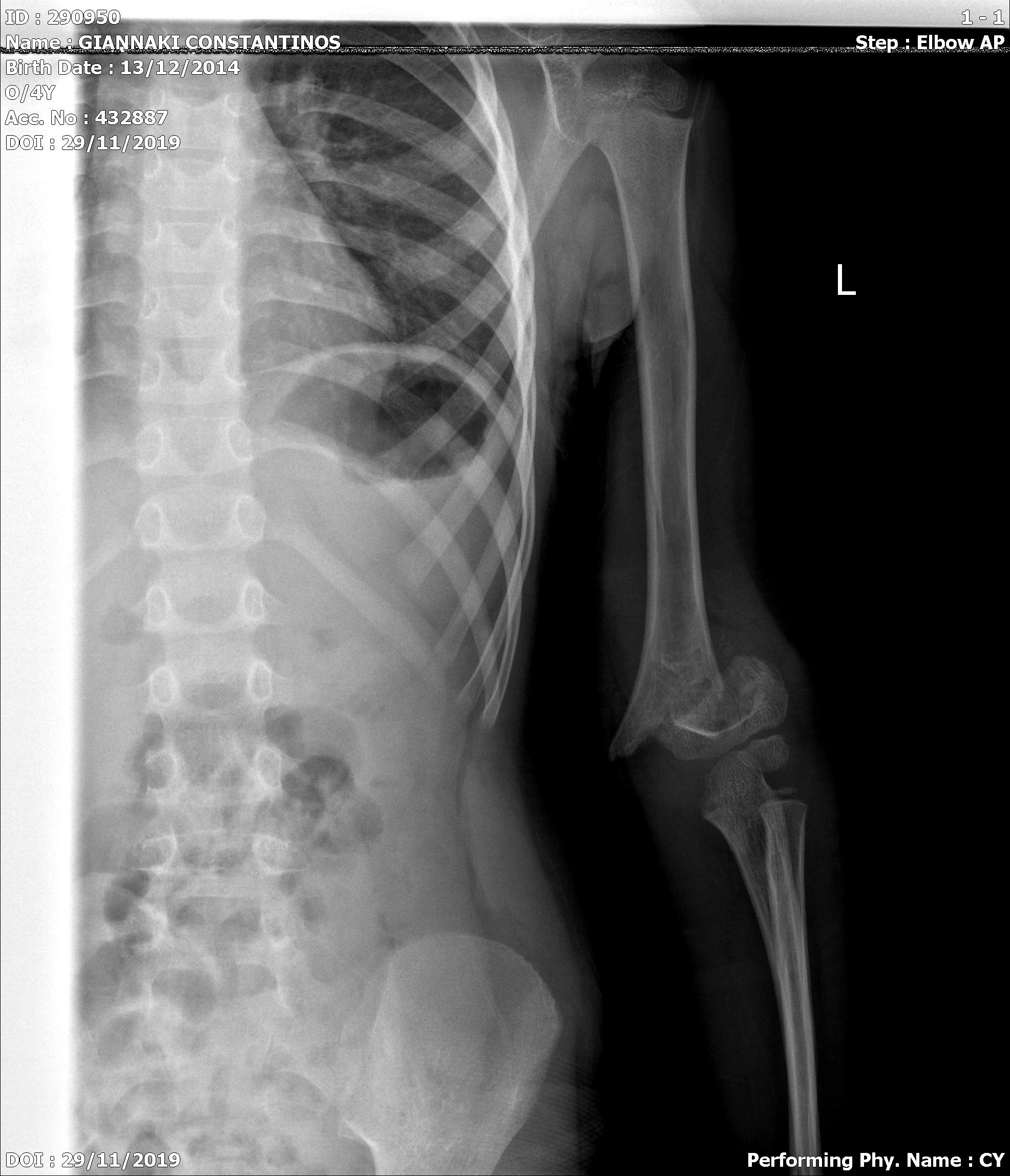 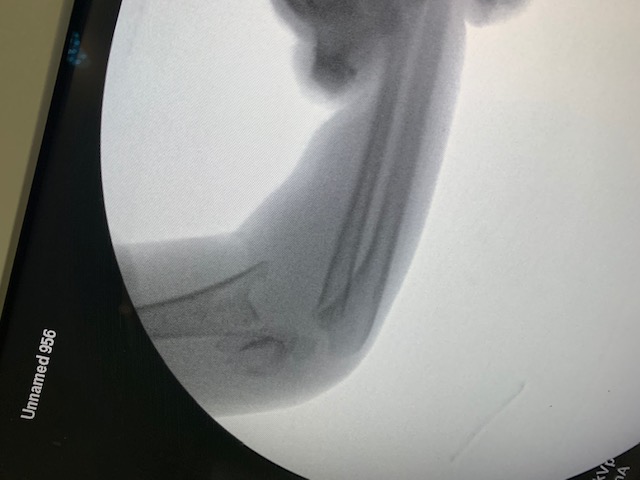 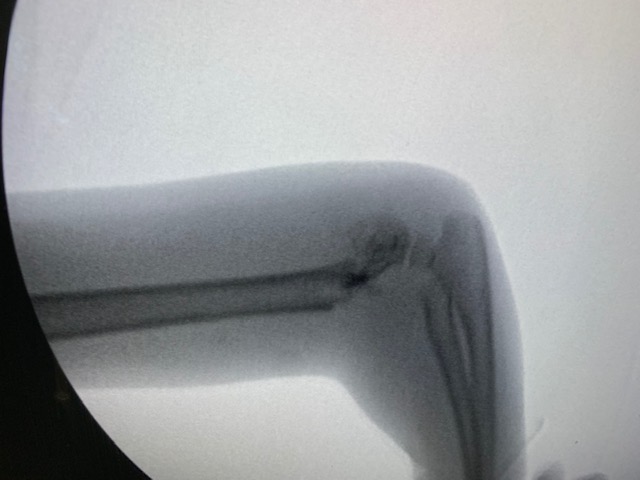 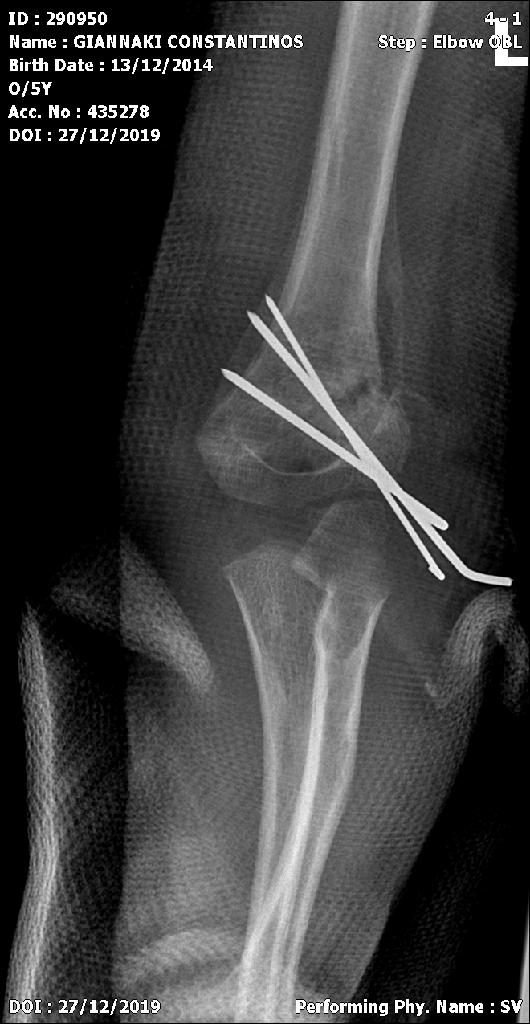 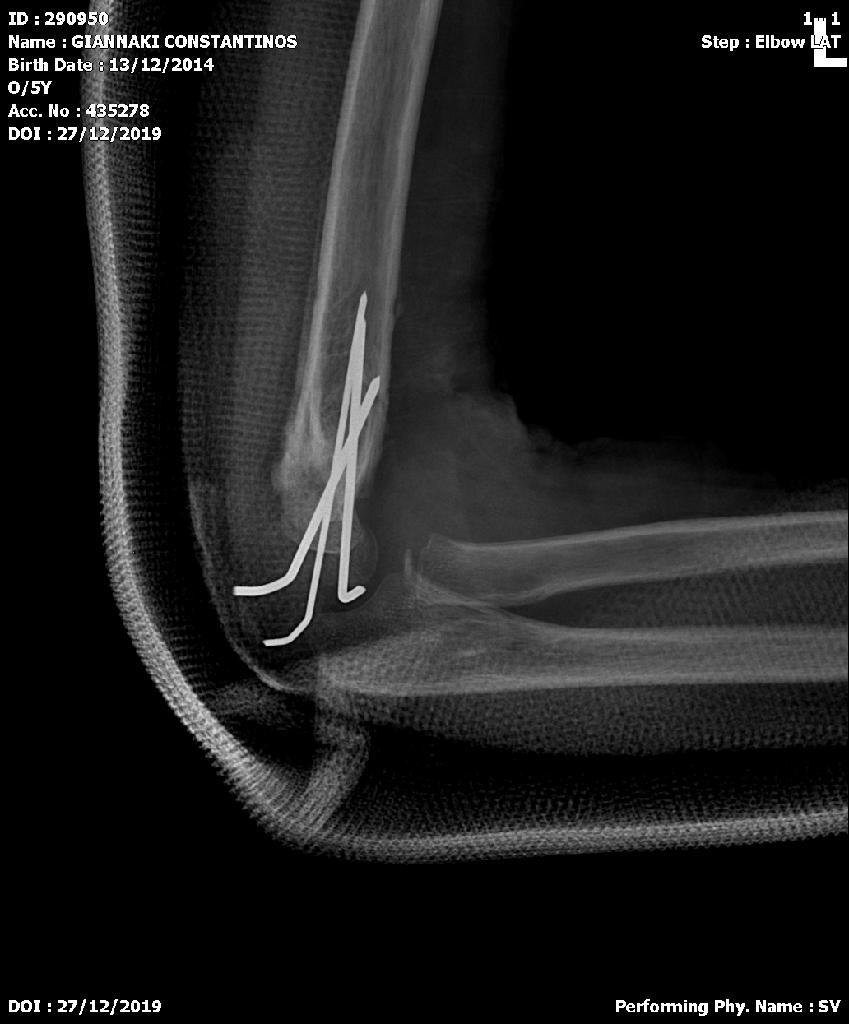 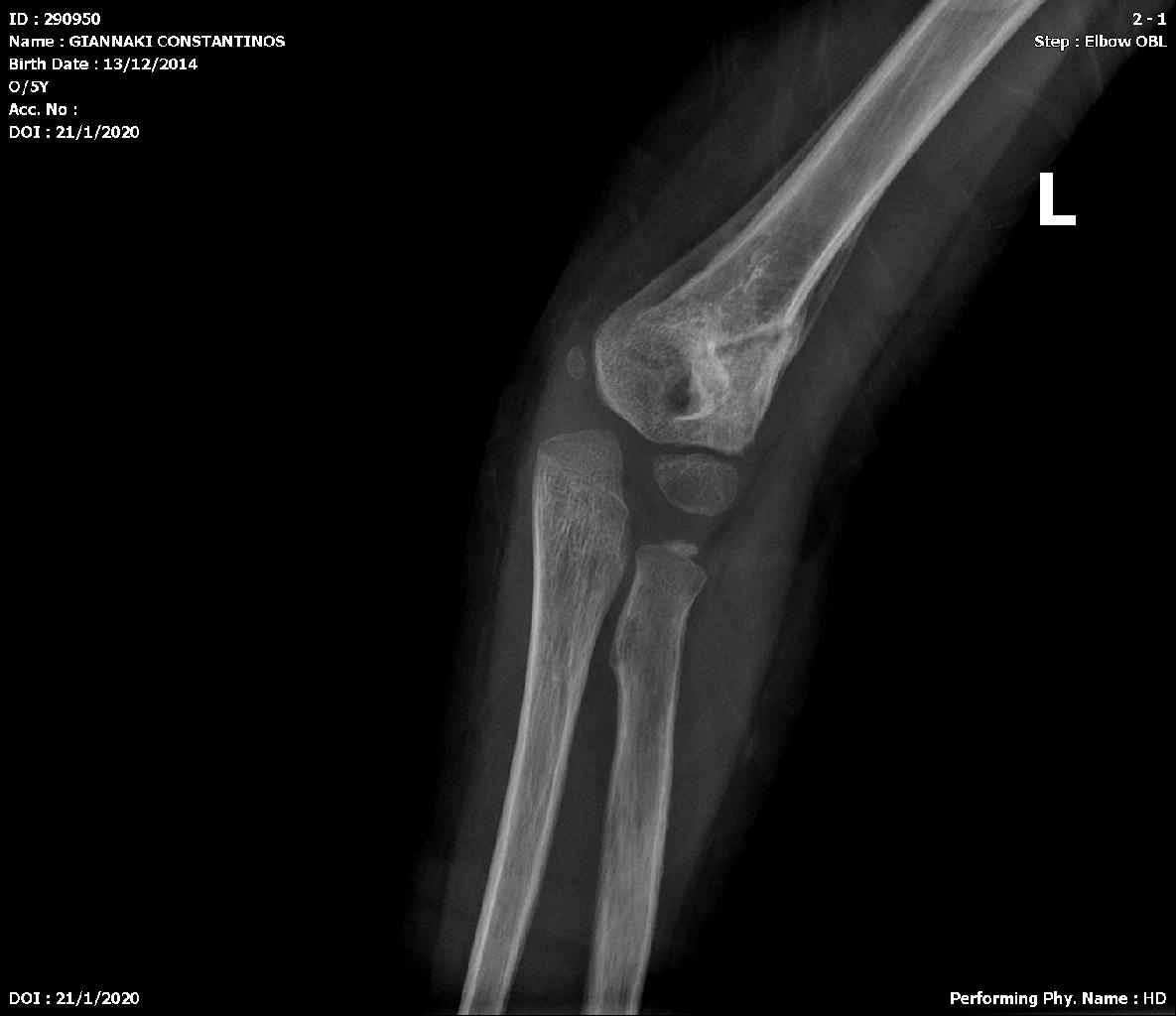 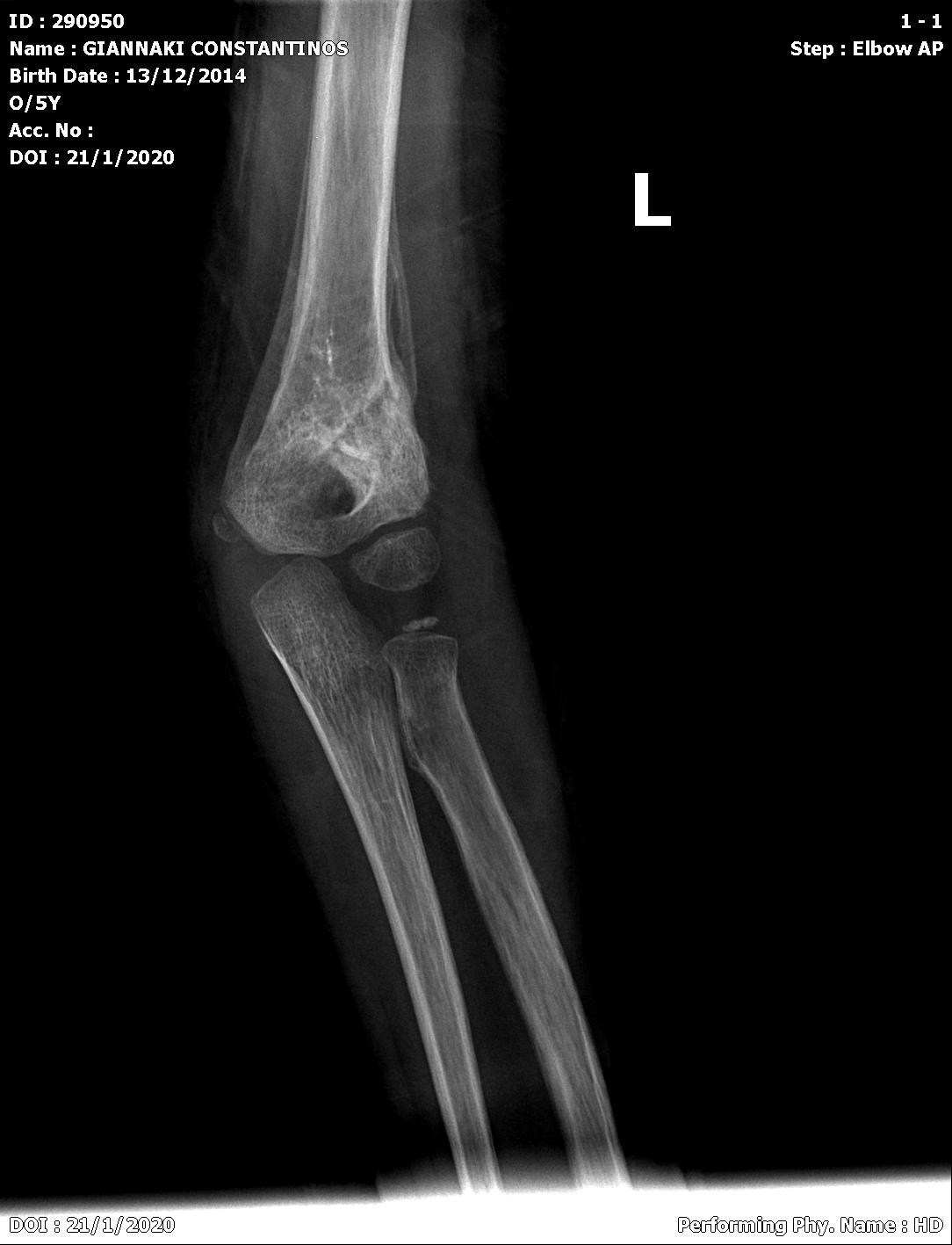 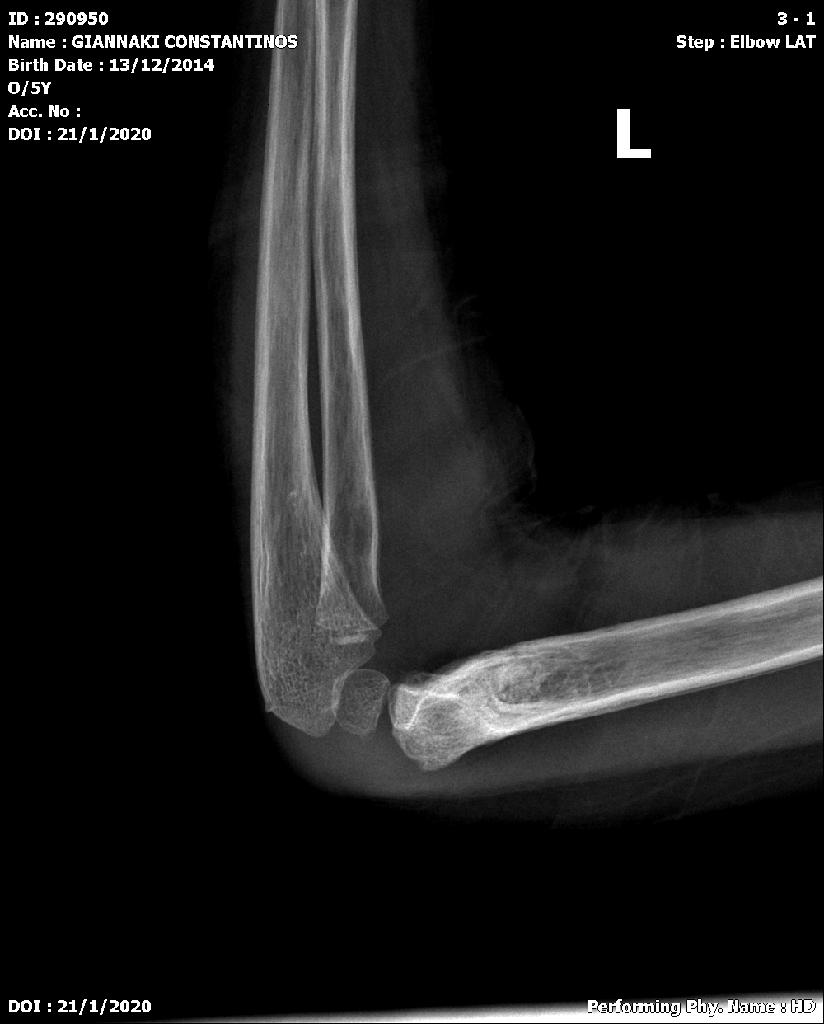 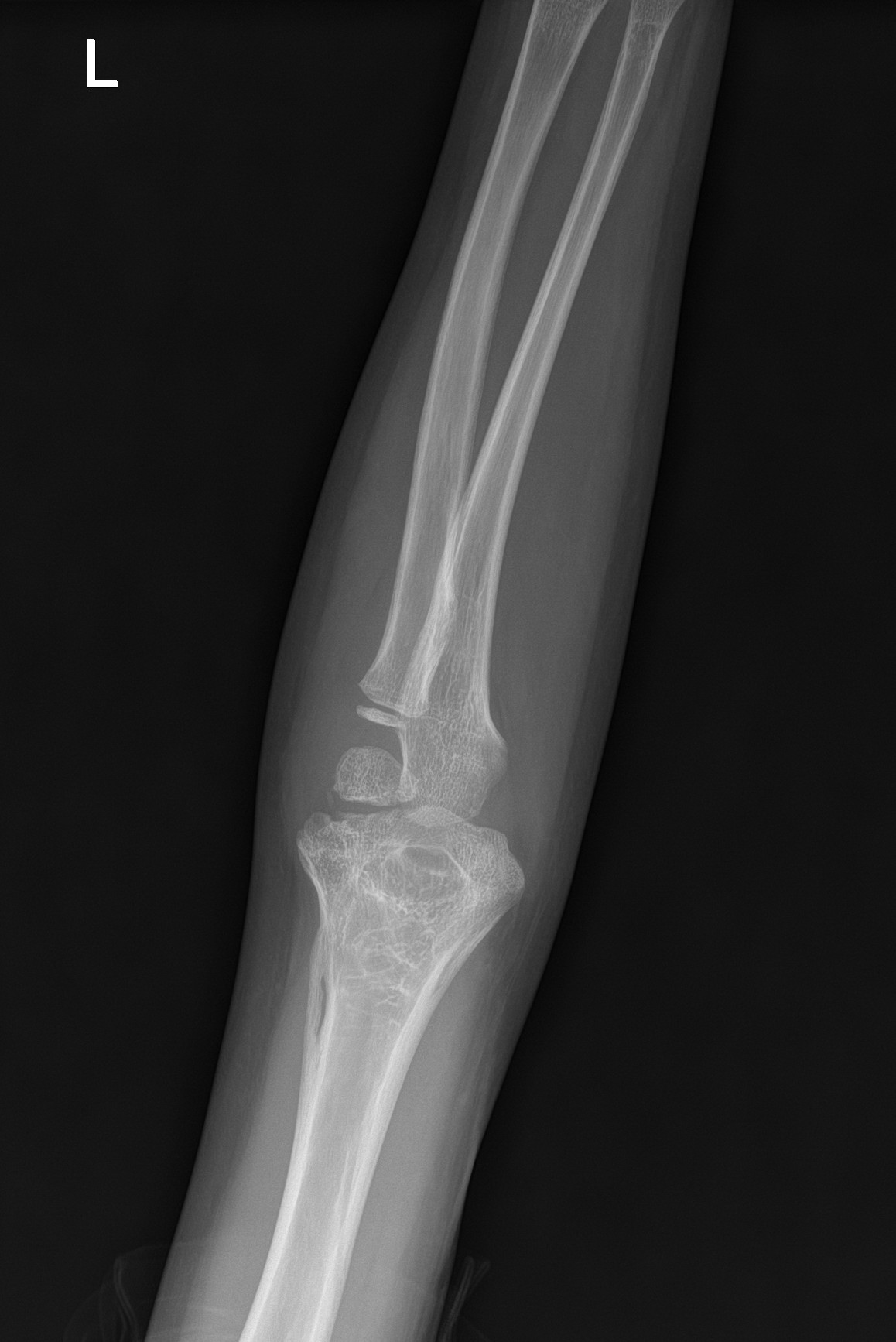 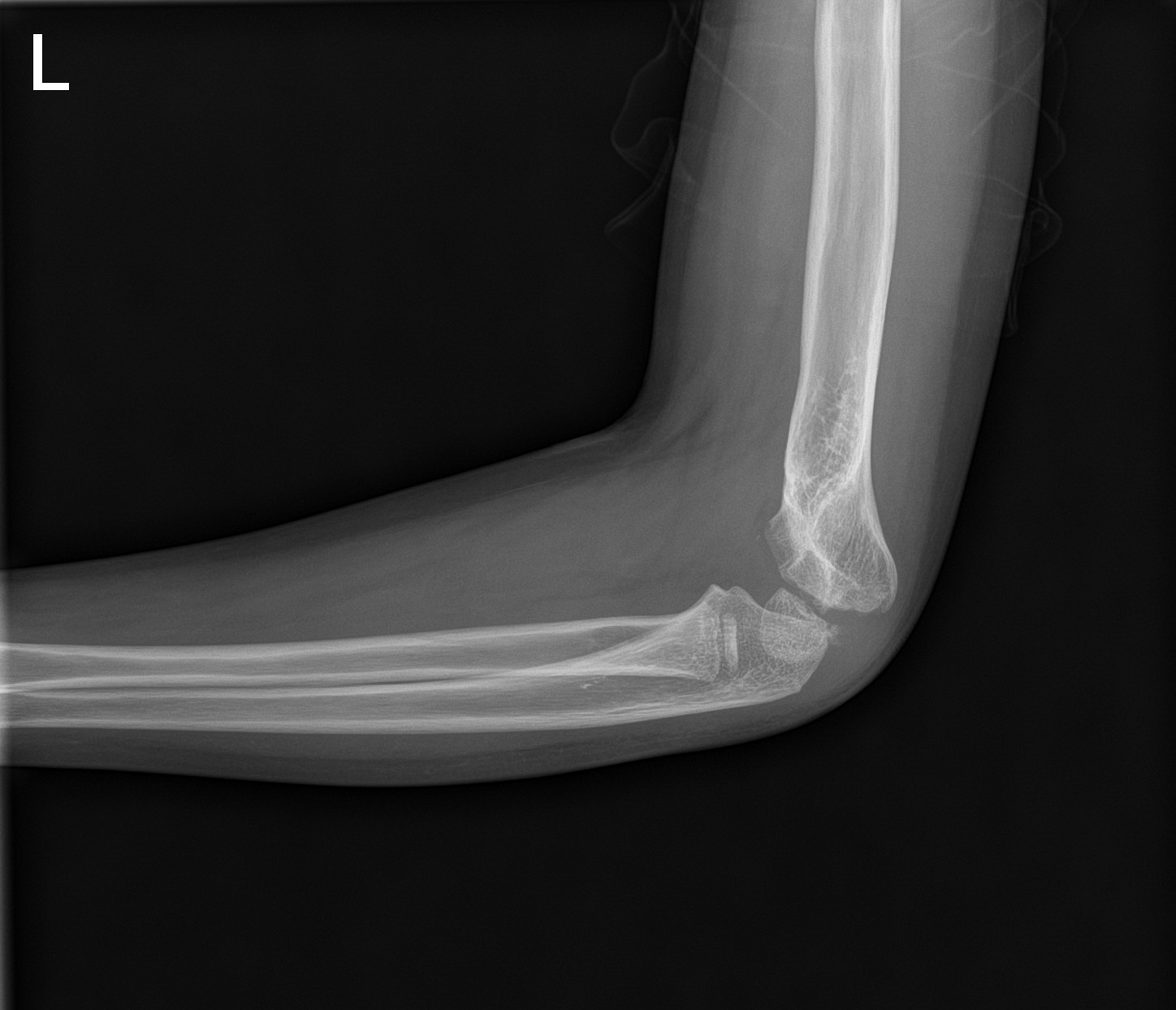 One year after surgery. Bone united, No neurology. Full range of movement